Estudando para o ENEM de forma Invertida
EEEFM. Professora Filomena Quitiba 
Nome: Estefânia Moita Freisleben  Turma : 2°V01
Professor:  Lucas Xavier       
Tema: Ondulatória
ENEM: 2012. Questão54
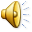 O que é Ondulatória ?
A Ondulatória é a parte da Física responsável por estudar as características e propriedades dos movimentos das ondas.
Podemos classificar como uma onda, qualquer perturbação ou vibração em um meio específico. As ondas produzem diversos movimentos, já que elas são formas de transmissão de energia (mecânica ou eletromagnética), como por exemplo, o movimento que ocorre quando lançamos uma pedra dentro de um rio.
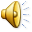 Todas as ondas possuem certas características:
- Freqüência: Representa o grau de oscilação dos pontos do meio no qual a onda se propaga. 
- Período: É o tempo que a fonte precisa pra gerar uma onda completa. 

-Comprimento da onda: É o tamanho da onda
-Velocidade: É a velocidade que a onda leva para se propagar.

- Amplitude: É a distância entre a parte mais baixa (vale) e a parte mais alta (crista) da onda, ou seja, a “altura” da onda.
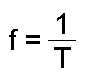 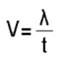 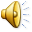 Enem 2012 Questão 54
Em um dia de chuva muito forte, constatou-se uma goteira sobre o centro de uma piscina coberta, formando um padrão de ondas circulares. Nessa situação, observou-se que caíam duas gotas a cada segundo. A distância entre duas cristas consecutivas era de 25 cm e cada uma delas se aproximava da borda da piscina com velocidade de 1,0 m/s. Após algum tempo a chuva diminuiu e a goteira passou a cair uma vez por segundo.
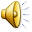 Com a diminuição da chuva, a distância entre as cristas e a velocidade de propagação da onda se tornaram, respectivamente :
(A) maior que 25 cm e maior que 1,0 m/s.
(B) maior que 25 cm e igual a 1,0 m/s.
(C) menor que 25 cm e menor que 1,0 m/s.
(D) menor que 25 cm e igual a 1,0 m/s.
(E) igual a 25 cm e igual a 1,0 m/s.
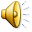 Resolução:
A velocidade de propagação neste caso não é alterada, pois ela depende das condições do meio em que ela é propagada e isto não é modificado com a diminuição da chuva. O que ocorre é uma queda da frequência de duas gotas por segundo para uma por segundo. Como  v=λf, a queda da frequência provoca um aumento do comprimento de onda (distância entre duas cristas sucessivas), maior que 25 cm. 


   RESPOSTA CORRETA :
B maior que 25 cm e igual a 1,0 m/s.
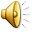